Respiratory Tract Infection
Upper Respiratory Tract
Infection
Lower Respiratory Tract Infection
Lower Respiratory tract Infection
Dr Ali Somily
Objectives
To know the epidemiology and main causes of lower respiratory tract infections
The understated the clinical presentation of lower respiratory tract infection
To learn how to diagnose and treat lower respiratory tract infections
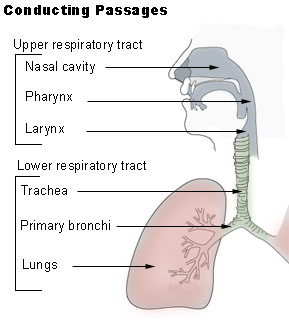 Causes of Respiratory TractInfections
Bacteria
Viruses
Fungi (mainly in the immunocompromised)
Protozoa (in the immunocompromised
Community Acquired Pneumonia
Occurs most frequently in the very young and the very old
May be caused by “typical” or “atypical” pathogens
May secondary to a viral respiratory tract infection
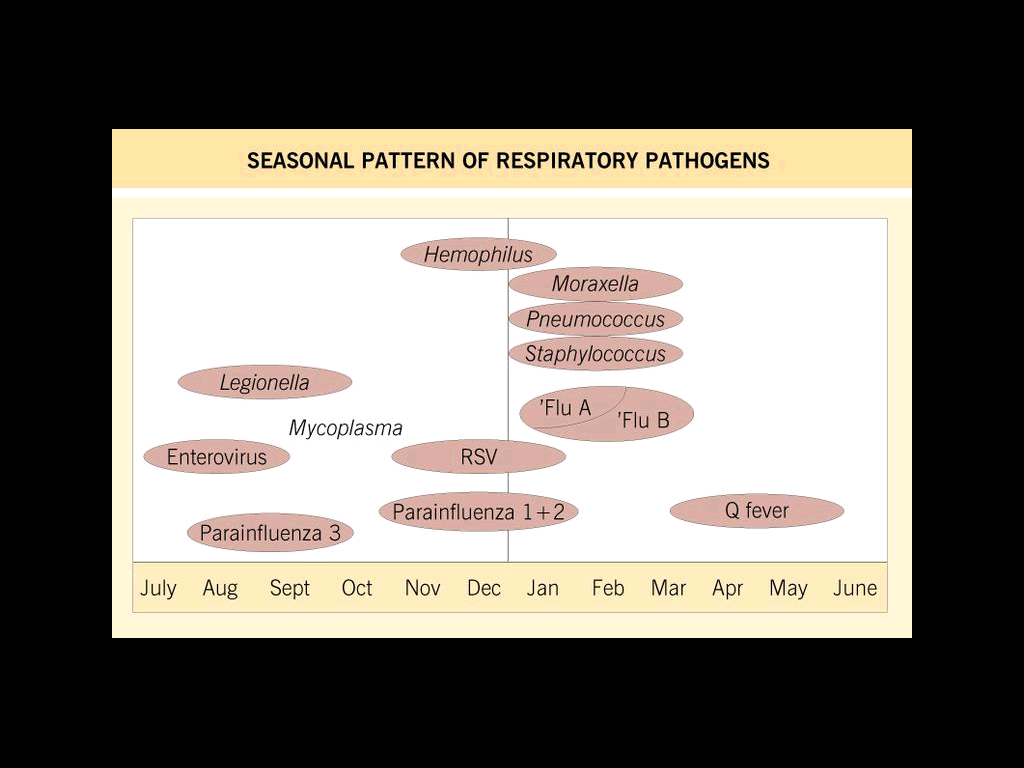 Hospital Acquired Pneumonia
Has the highest mortality
Predisposing factors include abnormal conscious state, intubation, ventilation, surgery and immunosuppression
Is frequently caused by Gram negative organisms
Causes of primary communityacquiredpneumonia
Typical pathogens
Atypical bacteria
S.pneumoniae
H.influenzae
M.catarrhalis
Staphlococcus aureus (post influenza)
M.pneumoniae (most common)
Chlamydia spp.
Legionaella spp.
Coxiella sp. 
M.tuberculosis
Viruses 
 Influenza A and B 
 Parainfluenzae 
Adenoviruses
 Respiratory Syncytial Virus
“Typical” community-acquiredpneumonia
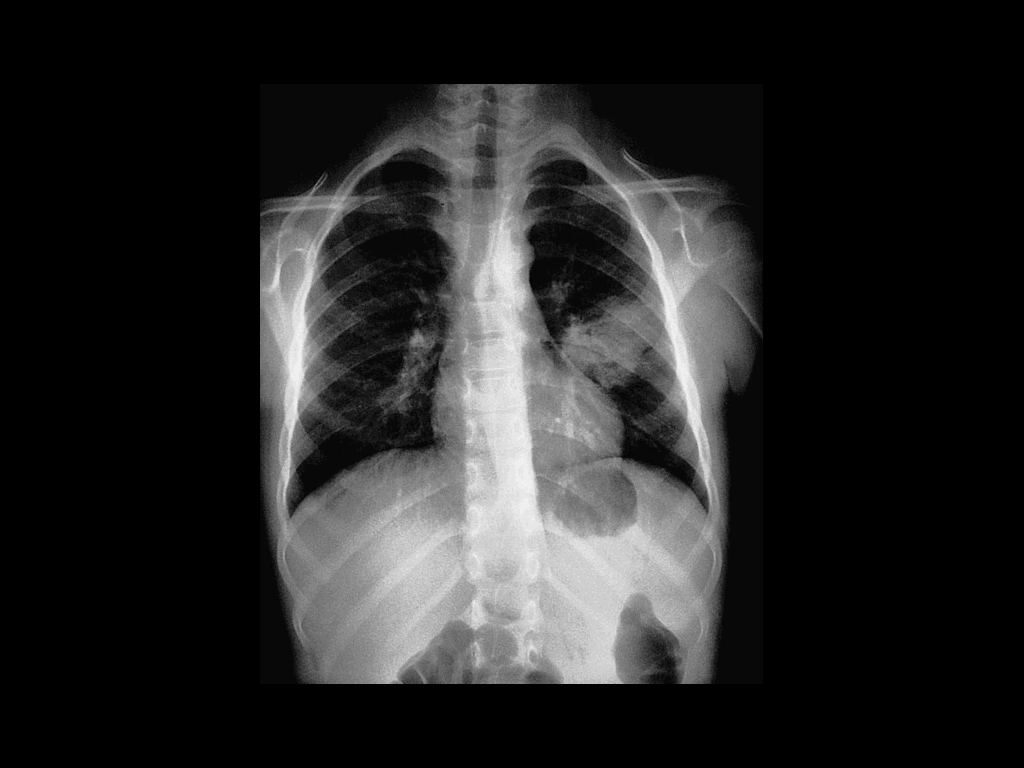 Classically presents with sudden onset of chills, followed by fever, pleuritic chest pain and productive cough.
White blood cell count usually ↑↑ 
Sputum, thick, purulent and sometimes rusty coloured.
Chest x-rays show parenchymal involvement. 
S.pneumoniae is the commonest cause.
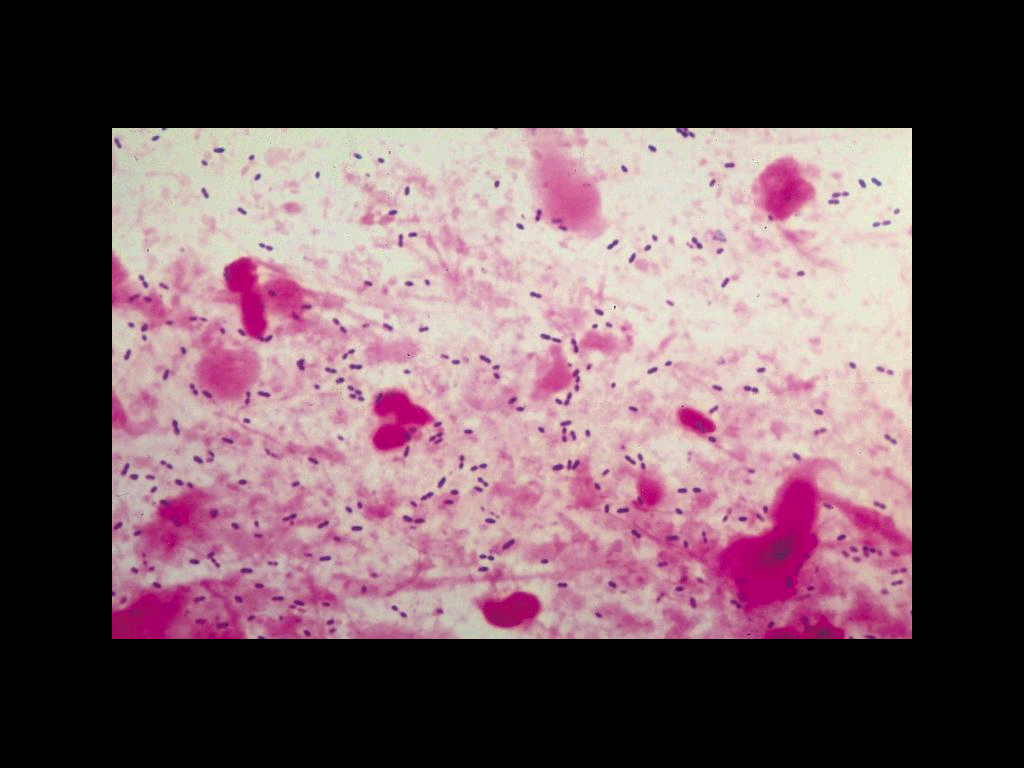 Atypical pneumonia
Various definitions, e.g.
Pneumonia not due to Streptococcus pneumoniae
Pneumonia not responding to beta-lactam therapy
Atypical pneumonia may be primary or
secondary
Atypical pneumonia
Usually, but not always, insidious onset.
Classically patients have non-productive cough, fever, headache and a chest x-ray more abnormal than suggested by clinical examination.
Infection may be sub-clinical and resemble a non-specific viral infection.
M.pneumoniae is the most common organism
Pneumonia complications
Pleural effusion 3-5%: clear fluid +- pus cells 
Empyema thoracis 1%: pus in the pleural space (-loculated)
Lung abscess: suppuration + destruction of lung parenchyma 
single (aspiration) anaerobes, Pseudomonas 
multiple (metastatic) Staphylococcus aureus
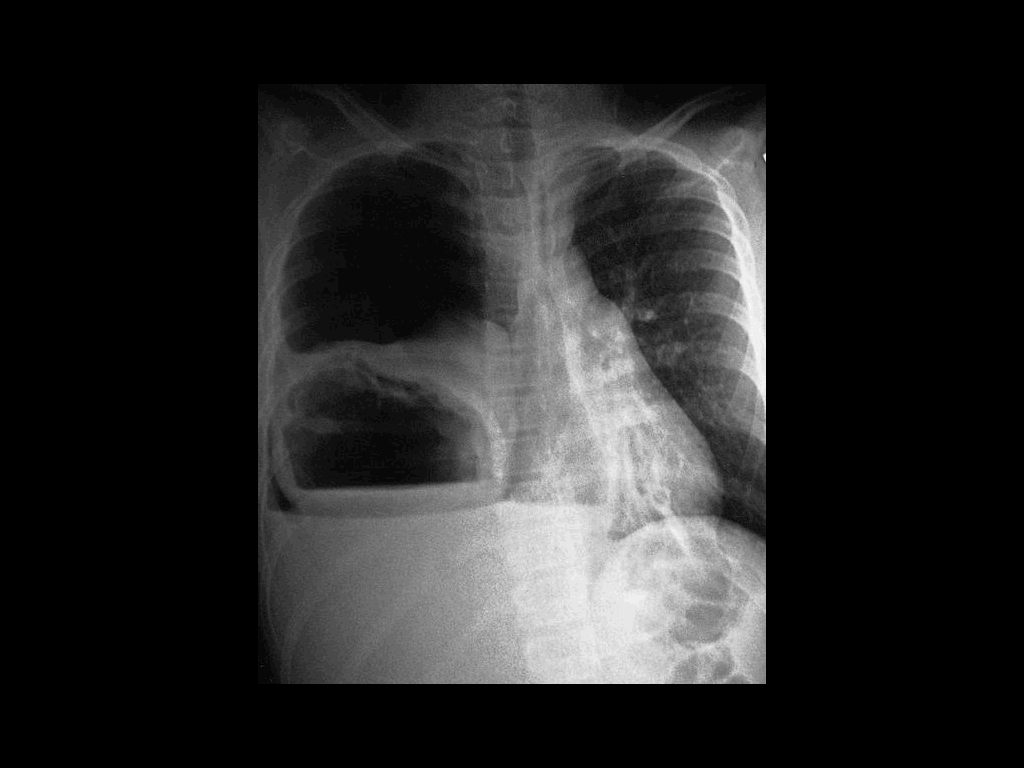 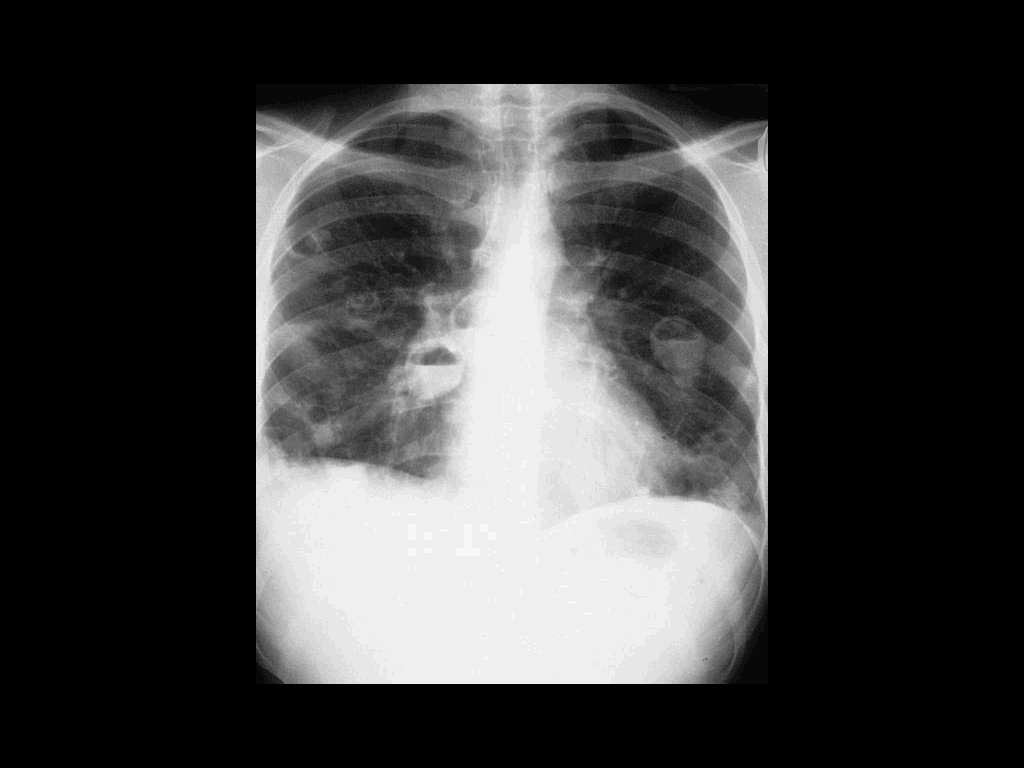 15% of Hospital acquired infection
mortality 20-50%
Immuno-compromised patients
General anaesthesia, intubation and ventilation predispose to infection respiratory tract
Gram-negatives, more resistant organisms e.g. Pseudomonas aeruginosa, Enterobacter.
Diagnosis of pneumonia
History and clinical examination
Chest x-ray
Hb, WBC, platelets U+Es, LFTs, ESR
Blood cultures
Sputum – microscopy, culture + sensitivity + virus isolation
Serodiagnosis / antigen detection – if atypical pneumonia suspected
Specimens for microbiology:
Sputum
Contamination with upper respiratory tract/oral flora
Invasive techniques for respiratory samples
Bronchoscopic lavage
Transtracheal aspirate, percutaneous needle aspiration, open lung biopsy
Non-culture specimens e.g urine for Legionella antigen and pneumococcal antigen in severe disease and PCR for Mycobacterium tuberculosis
Sputum Specimen collection
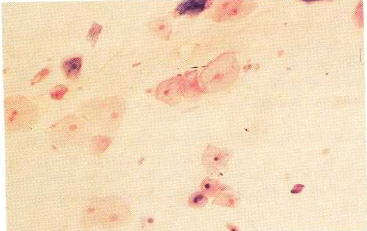 Teeth brush
Mouthwash
Early morning
Induced sputum if needed
Sterile wide-mouth jar
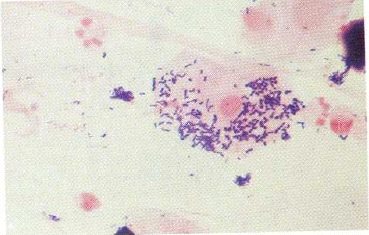 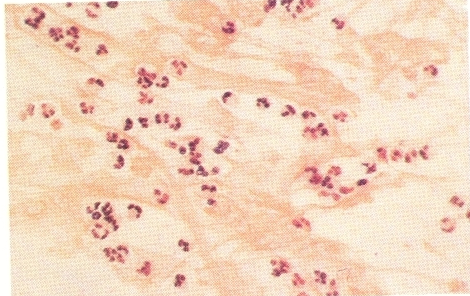 [Speaker Notes: Our inability to adequately prevent contamination by oral secretions and difficulty in obtaining secretions representative of the lower respiratory tract significantly compromise the diagnostic utility of coughed and expectorated sputum samples for culture. 
Having the patient brush his or her teeth and gargle with water immediately before obtaining the sputum specimen reduces the number of contaminating oropharyngeal bacteria. 

Spada and colleagues222 showed a 1-log decrease in the mean concentration of contaminating bacteria from 3.6 ± 7.5 X 101 to 3.7 ± 7.2 X 107 in sputum samples obtained from patients immediately following a simple mouth wash. 

They suggest that comparing the organisms recovered from "spit" and post-mouthwash sputum samples may provide a guideline for determining which bacterial species may be potentially important in causing pneumonia. 
Avoid using proprietary mouthwashes or gargles that may contain antibacterial substances.

Early-morning sputum samples should be obtained because they contain pooled overnight secretions in which pathogenic bacteria are more likely to be concentrated. Twenty-four-hour collections should be discouraged because there is not only a greater likelihood
of contamination, but bacterial pathogens that may be in high concentration in one sample potentially become diluted with the addition of subsequent, more watery specimens. 

When sputum production is scant, induction with nebulized saline may be effective in producing a sample more representative of the lower respiratory tract (avoid the use of "saline for injection," many preparations of which may contain antibacterialsubstances).187
Special sputum collection devices are commercially available through laboratory supply companies, or a sterile wide-mouth jar with a tightly fitted screw-cap lid can be used. 
To prevent contamination of the out­side of the container, the patient should be instructed to press the rim of the container under the lower lip to catch all of the expectorated cough sample.4]
Therapy of CommunityAcquired pneumonia
In practice it is often not easy to differentiate clinically between “typical” and “atypical” pneumonias.
“Blind therapy” of severe community-acquired pneumonia therefore usually includes a beta-lactam agent + a macrolide.
If the patient is immunocompromised Pneumocystis carinii must be considered.
The above does not cover viral pneumonia
Therapy of CommunityAcquired Pneumonia (cont’)
Beta-lactams are sometimes given as
monotherapy e.g. amoxycillin. benzylpenicillin,
cefuroxime, cefotaxime, ceftriaxone but 
They are inactive against M.pneumoniae as this does not have a cell wall and have poor activity against intracellular organisms such as Legionella spp. and Chlamydia spp.
Therapy of pneumonia (cont’)
Erythromycin + rifampicin or a quinolone as mono or combination therapy treatment can be used for pneumonia due to Legionella pneumophilia
Erythromycin or tetracycline or a quinolone can be used for pneumonia due to Chlamydia spp. or Mycoplasma pneumoniae
Mycoplasma pneumoniae
Acquired by droplet transmission. Epidemics occur every 3-4 years. Occurs in school age children and young adults.
Classically presents with fever, headache, myalgia, earache, mild pharyngitis, dry cough and sometimes arthritis.
Skin rashes and haemolytic anaemia may occur.
Neurological complications occasionally happen.
Diagnosis of M.pneumoniae
Clinical and CXR shows a patchy bilateral bronchopneumonia
Culture fried egg colony (M.homonis)
Cold agglutinins may be present
IgM test
Serology
Legionellosis
Caused by Legionella pneumophilia. Serogroup 1
L.pneumophilia may cause a multi-system disease with confusion, muscle aches, pneumonia, renal failure, liver involvement + diarrhoea and significant mortality.
L.pneumophilia may also cause Pontiac fever – a self-limiting disease.
Legionellosis diagnosis(general)
History (exposure to cooling towers, etc) and clinical.
Laboratory
Culture on buffered charcoal-yeast extract (BCYE) agar , serology or urine antigen detection
CXR Patchy interstitial involvement or consolidation
Hyponatraemia often present
Urea frequently raised
Liver function test is abnormal
Therapy for Pneumonia caused by Legionella Pneumophilia
In severe legionella pneumonia traditionally a combination of a parenteral macrolide and rifampicin is used
Fluoroquinolones may be better than macrolides
Chlamydia pneumoniae
Person-to-person spread occurs
 Causes atypical pneumonia
Implicated as potential pathogen / co-pathogen in coronary artery disease and cerebrovascular disease
Diagnosis by immunofluorescence, cell culture using McCoy cell or serology
Chlamydia psittaci
Is a zoonosis acquired from birds
Human disease acquired by inhalation of infected aerosols
Causes atypical pneumonia
Diagnosis is usually by serology .
Q fever
Caused by Coxiella burnetii
Transmitted via infected animals through milk, excreta, etc.
Can cause atypical pneumonia.
Diagnosis usually by serology
Exacerbations of ChronicObstructive Pulmonary Disease
May be due to infection – viral or bacterial
Implicated bacteria include S.pneumoniae, H. influenzae. M. catarrhalis and coliforms
M. catarrhalis almost always produces betalactamase and so will not repond to amoxicillin therapy